Lecture 22: Network Security
CS 181S		       		       December 3, 2018
Remote Adversaries
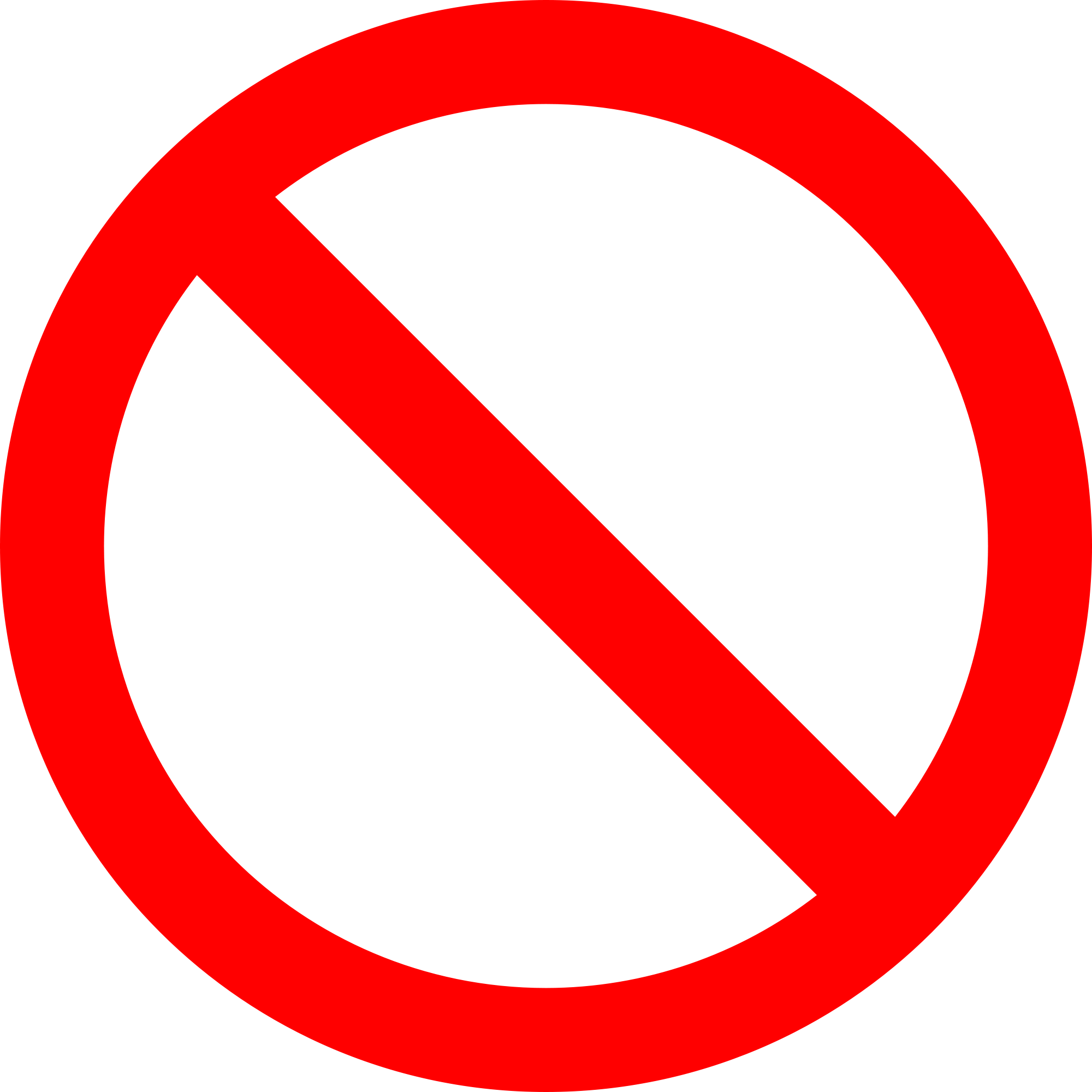 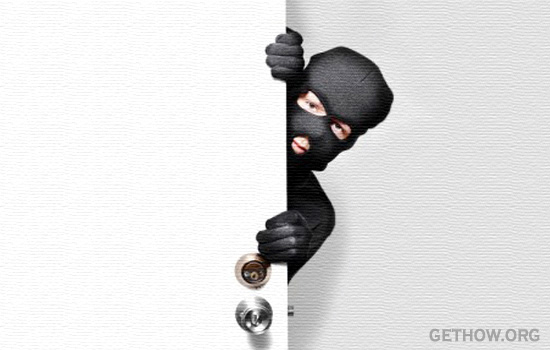 Categorizing Malware
Trojan: instructions hidden inside an otherwise useful program that do bad things. 
Virus: instructions that, when executed, insert copies of themselves into other programs. Usually added to program after the fact (e.g., when an email is read).
Worm: a malicious program that replicates itself by installing copies of itself on other machines across a network. 
Logic bomb: malicious instructions that trigger on some event in the future
Zombie: malicious instructions that can be triggered remotely to carry out some attack. Often large numbers of zombies are installed and then triggered simultaneously.
[Speaker Notes: How does malware get on your machine:
Trojans: usually downloaded by mistake (e.g., trick user by imitating legitimate software)
Virus: usually downloaded through carelessness (e.g., downloading malicious attachment)
Worm: usually propagates itself finding a vulnerable application on a remote machine]
Networking Stack
7 - Application
Deliver content
HTTP
6 - Presentation
Manage encoding
5 - Session
Manage sessions
TLS/SSL
4 - Transport
Deliver (un)reliably
TCP/UDP
3 - Network
Deliver globally
IP
2 - Data Link
Deliver locally
Ethernet
1 - Physical
Deliver signals
0s and 1s
Physical Layer
Delivers unstructured stream of bits across a link
Examples: optical fiber, copper wire, radio frequencies
Network interface controller (NIC) implements electronic circuitry required to connect computer to network using a specific physical layer
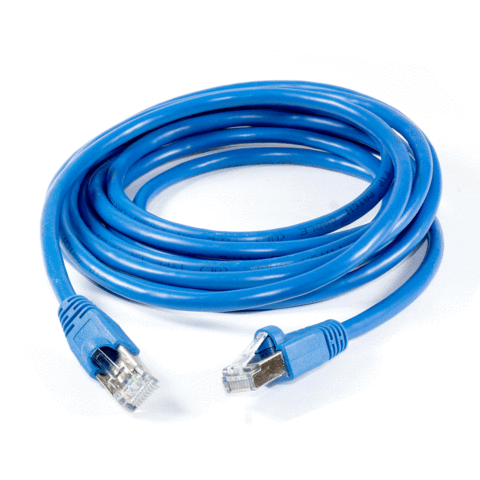 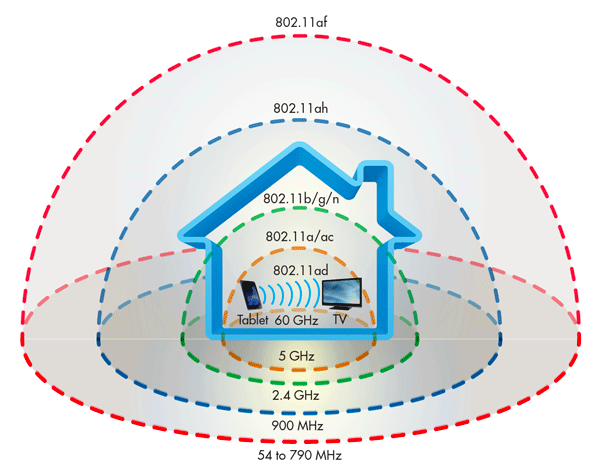 Data Link Layer
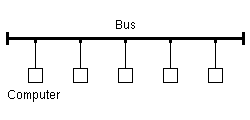 Organizes bits into packets, delivers packets across a single link
Examples: ethernet, 802.11 (wireless)
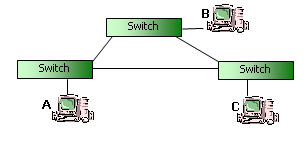 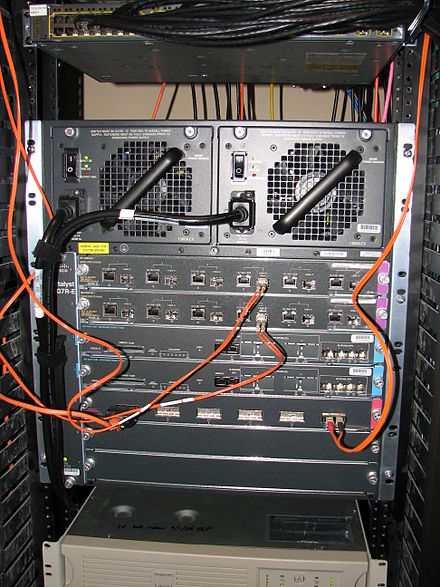 Network Layer
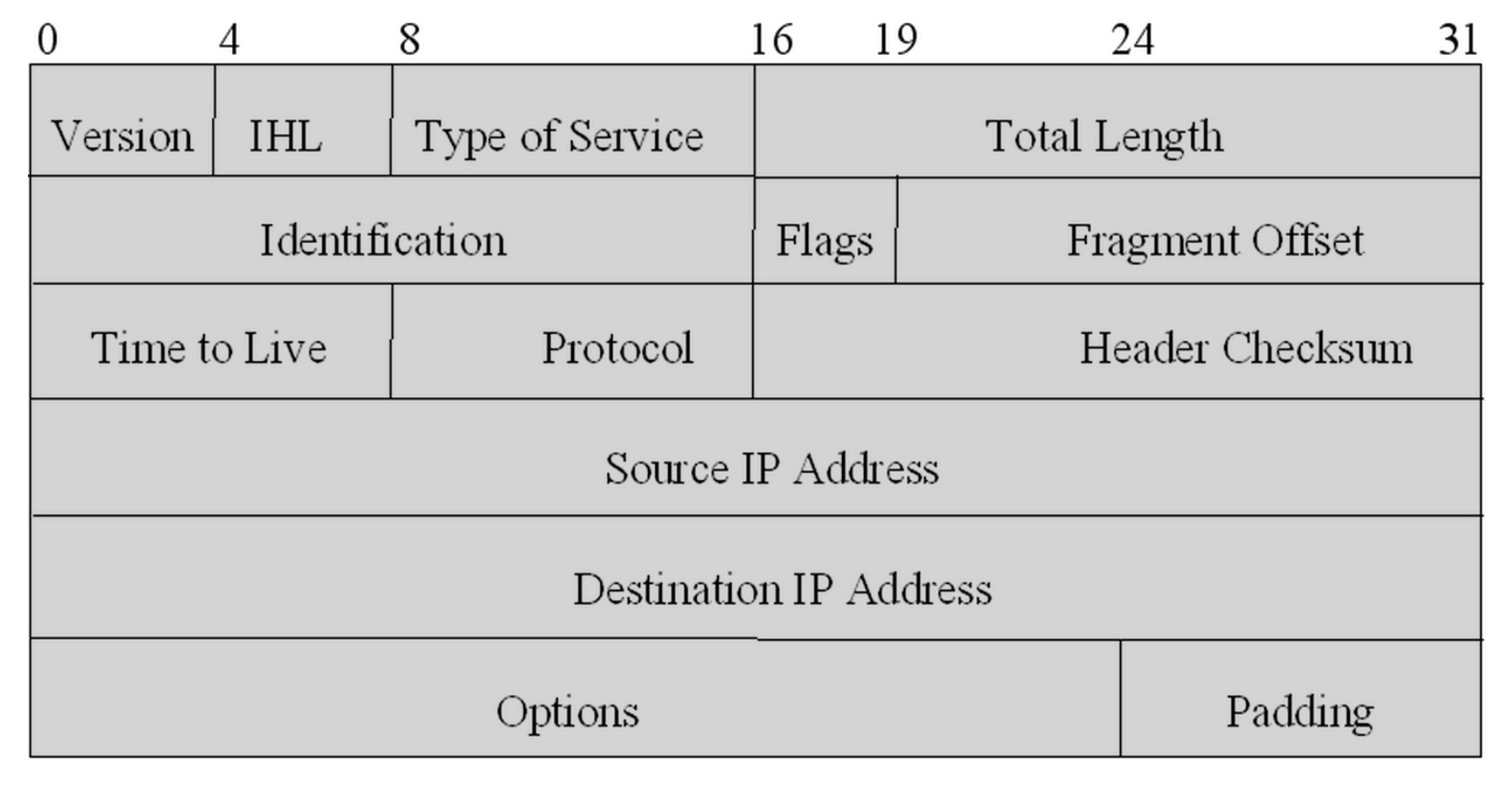 Computes paths through a network of links and switches, forwards packets along path from source to destination
Examples: ICMP, IP, IPSec
Ping Flood
Transport Layer
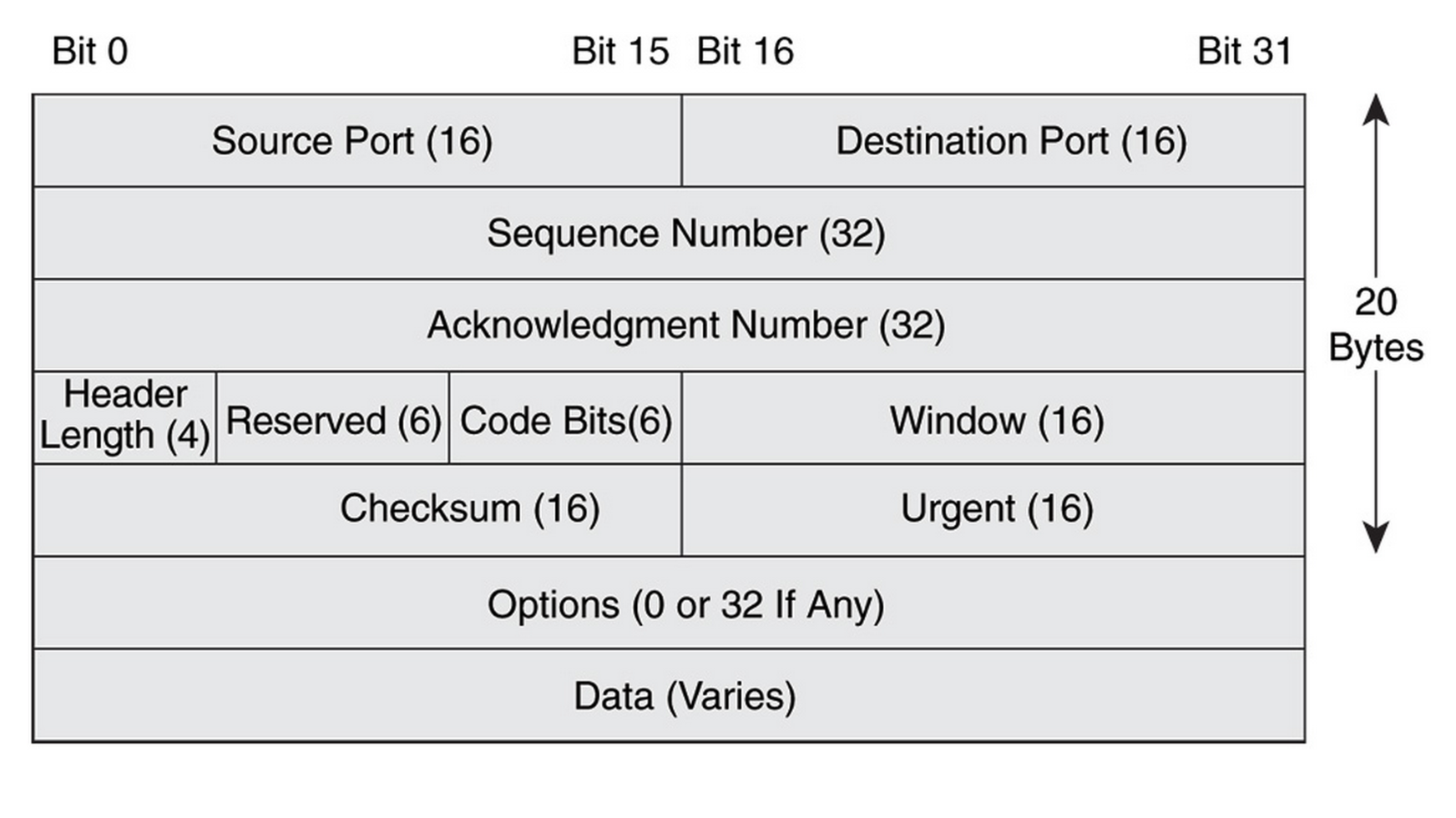 Establishes (reliable) communication stream between a pair of systems across a network
Examples: UDP, TCP
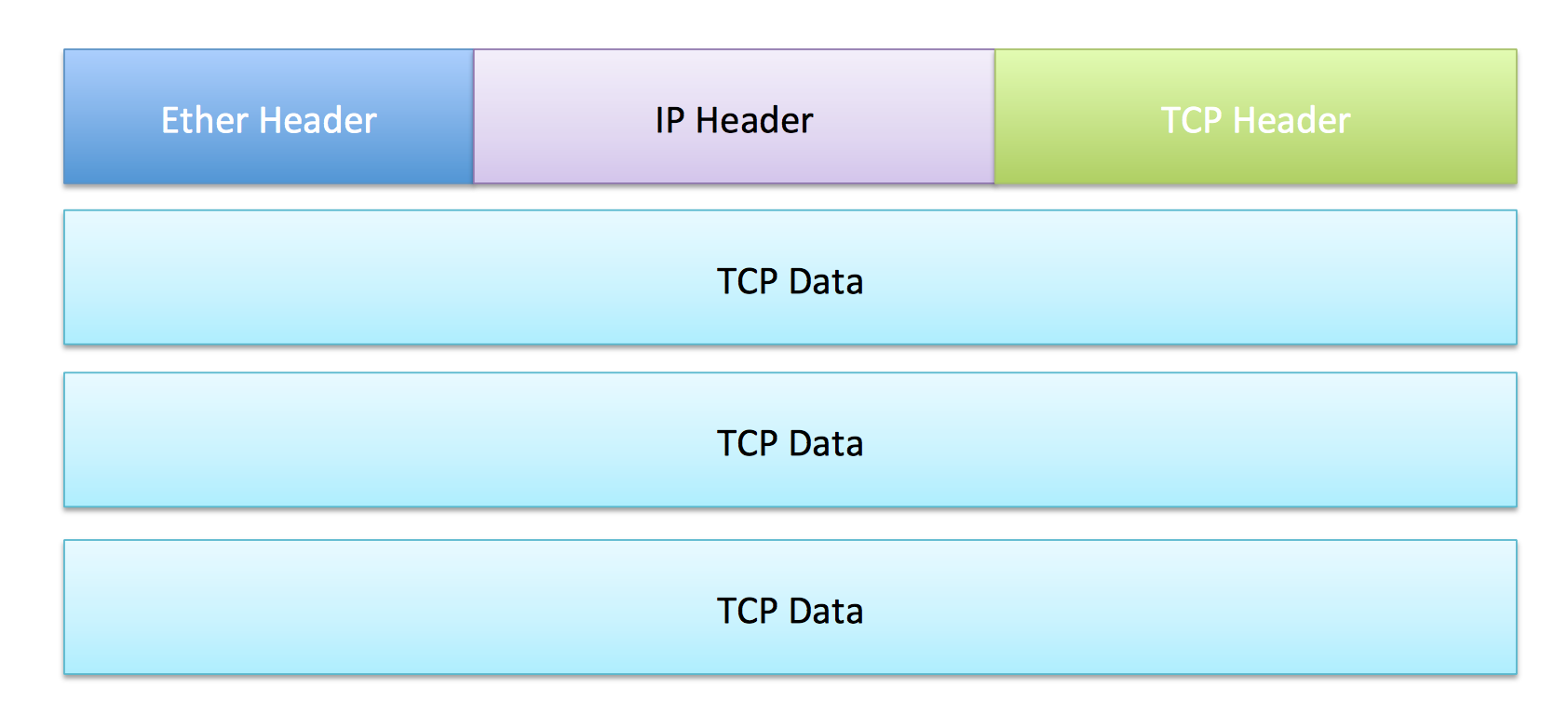 TCP
Reliable
acknowledgement
checksum
sequence number 
In-order
sequence number
Congestion control
slow start
congestion avoidance
fast retransmit
fast recovery
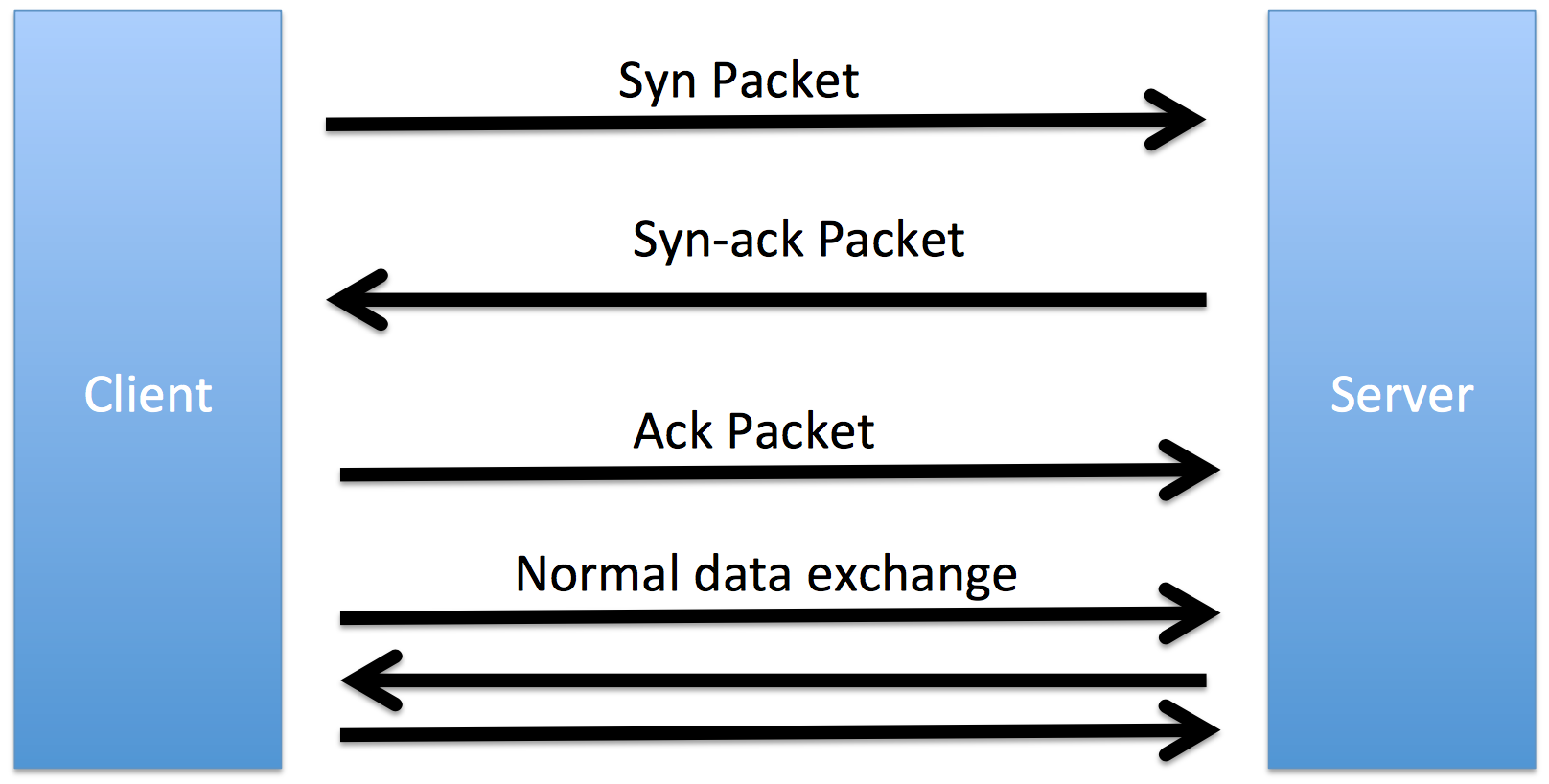 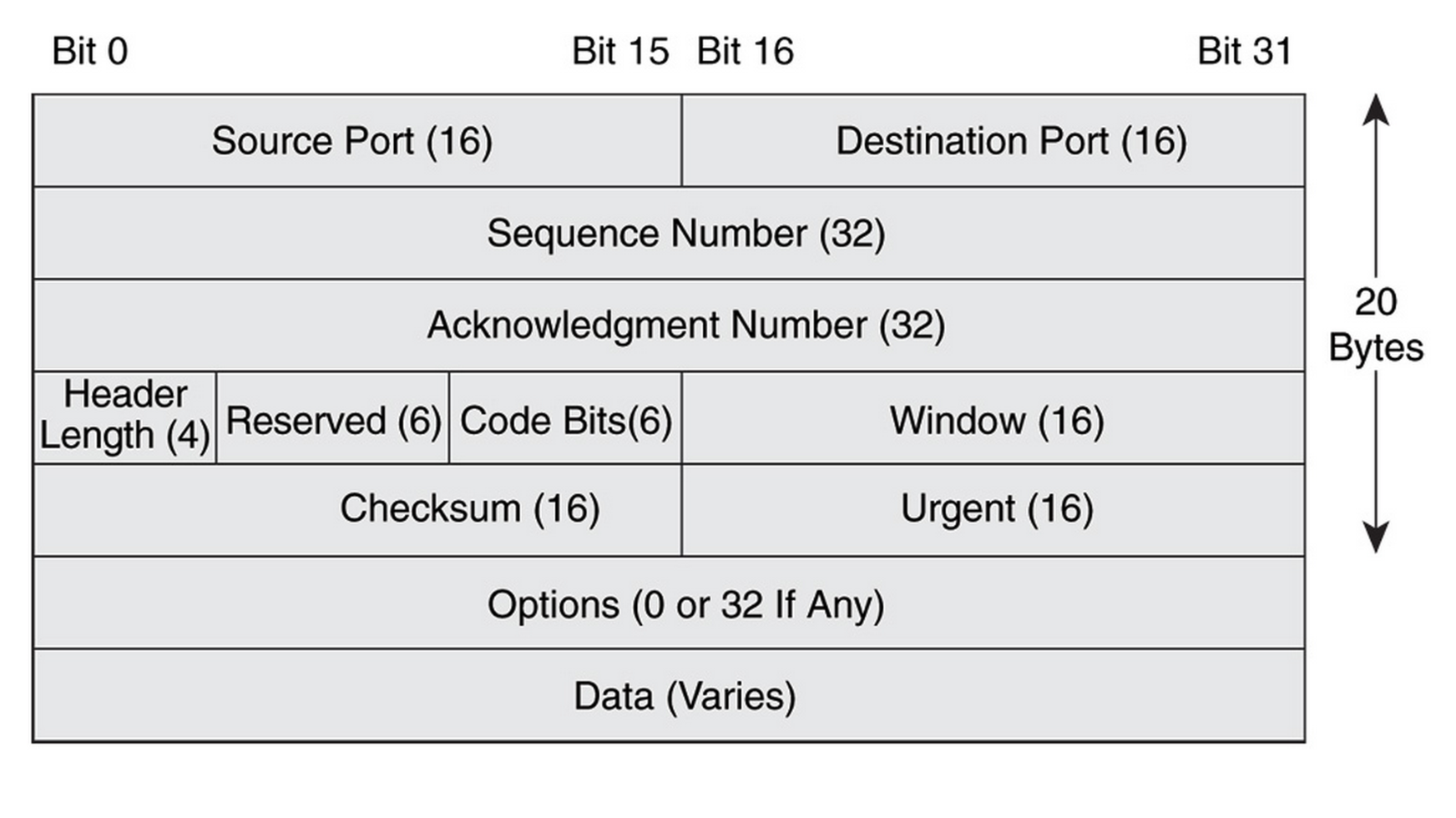 Remote Requests
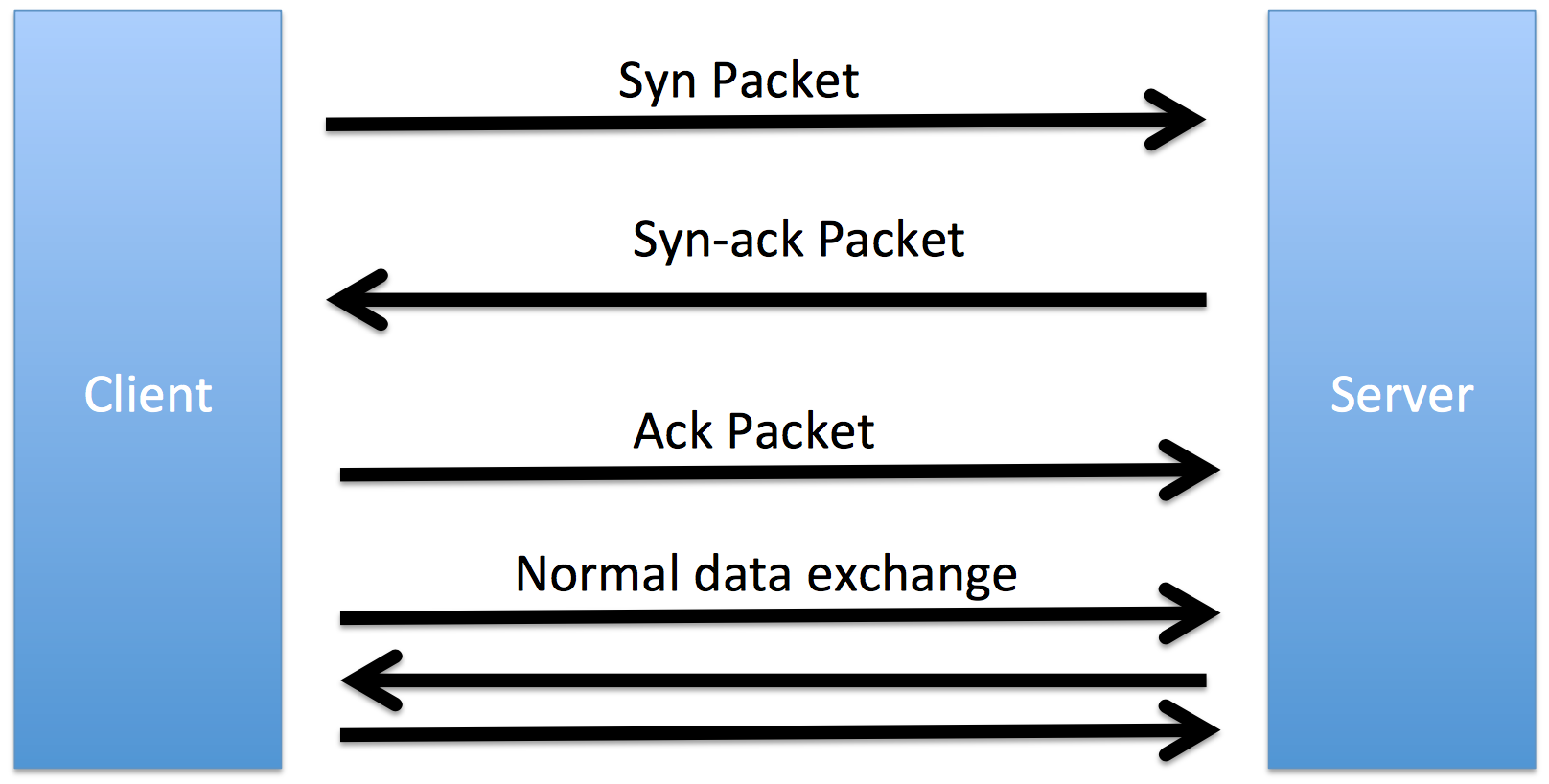 Port Open
Port Closed
No machine
ICMP response from router
Machine but port closed
TCP reset packet
Intercepted
Silence (depends on config)
Port Scanning
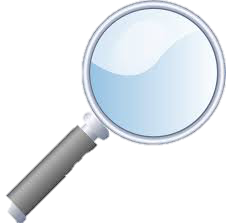 [Speaker Notes: Computer Fraud and Abuse Act of America Section 1030(a)(5)(B). This act applies against anyone who “intentionally accesses a protected computer without authorization, and as a result of such conduct, causes damage” (and meets other requirements).]
Port Scanning
Starting Nmap 7.40 ( https://nmap.org ) at 2017-03-18 21:43 EDT
Nmap scan report for scanme.nmap.org (45.33.32.156)
Host is up (0.12s latency).
Other addresses for scanme.nmap.org (not scanned): 2600:3c01::f03c:91ff:fe18:bb2f
Not shown: 993 closed ports

PORT      STATE SERVICE    VERSION
21/tcp    open  ftp
22/tcp    open  ssh        OpenSSH 6.6.1p1 Ubuntu 2ubuntu2.8 (Ubuntu Linux; protocol 2.0)
80/tcp    open  http       Apache httpd 2.4.7 ((Ubuntu))
554/tcp   open  rtsp
7070/tcp  open  realserver
9929/tcp  open  nping-echo Nping echo
31337/tcp open  Elite

Device type: general purpose
Running (JUST GUESSING): Linux 3.X (85%)
OS CPE: cpe:/o:linux:linux_kernel:3.13
Aggressive OS guesses: Linux 3.13 (85%)
No exact OS matches for host (test conditions non-ideal).
Network Distance: 13 hops
Service Info: OS: Linux; CPE: cpe:/o:linux:linux_kernel

Nmap done: 1 IP address (1 host up) scanned in 20.31 seconds
Firewalls
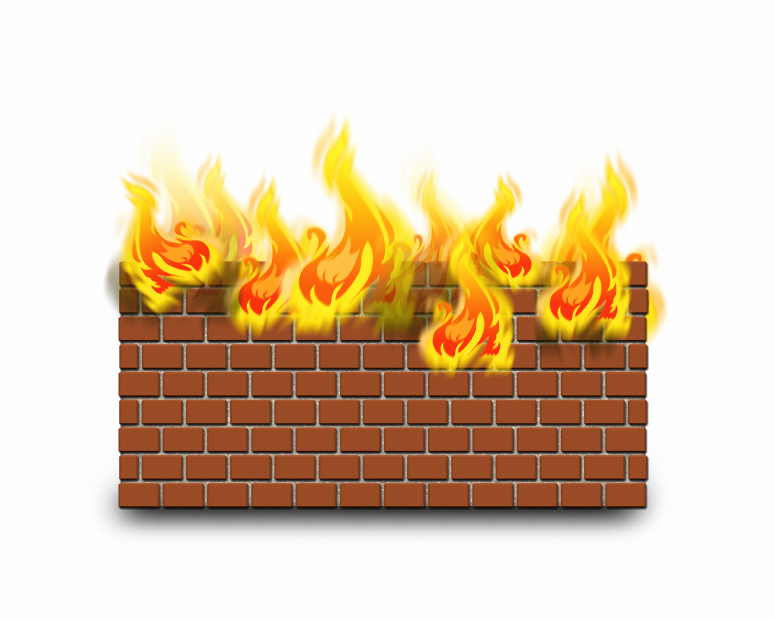 Packet Filtering
Stateful Inspection
[Speaker Notes: Discussion: how to detect/mitigate a port scan

SYN frequency: use keyed hash table & count SYNs, problem: attacker learns limit
sequential behavior: store last dest & count increment-by-1, problem: randomize order
diversity: count unique ip-port pairs, problem: complicated
failures: track failure/success ratio
anomaly detection: dest ip-port has probability P(d), high (5-10%) for popular dests, low for weird ones), accumulate anomaly score –log (P(d))]
Random Scanning
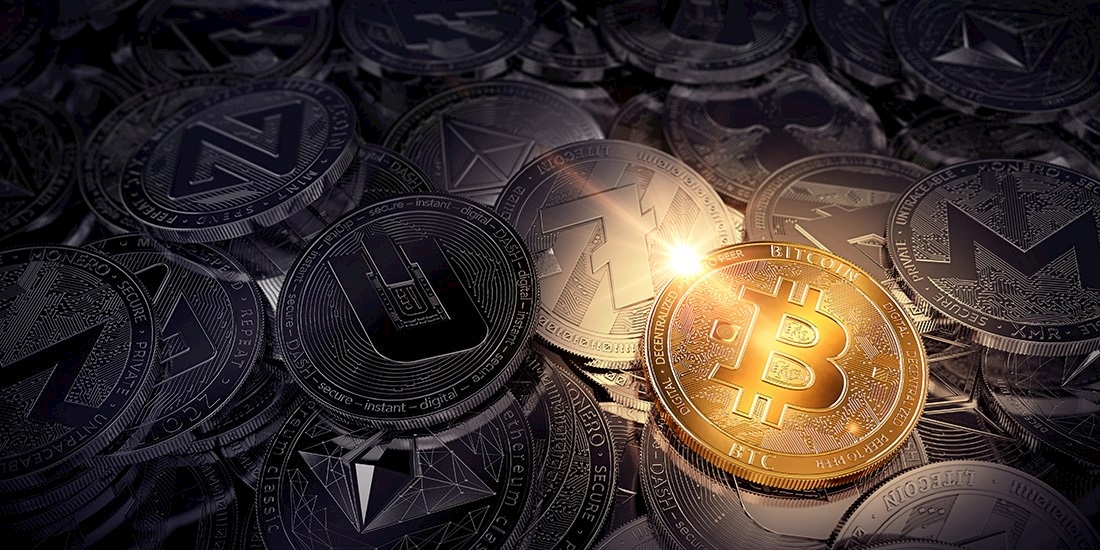 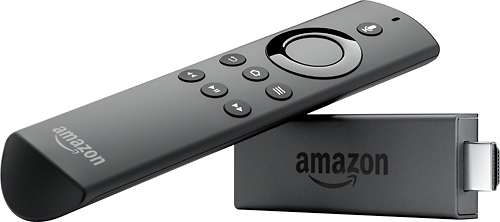 [Speaker Notes: https://www.theregister.co.uk/2017/02/28/cloudpets_database_leak/
unauthenticated access to mongodb instance on port 2701
ransomware scheme

https://www.sophos.com/en-us/medialibrary/PDFs/technical-papers/SamSam-The-Almost-Six-Million-Dollar-Ransomware.pdf
https://portswigger.net/daily-swig/iranian-duo-charged-with-samsam-ransomware-slinging-campaign
SamSam ransomware: exploits vulnerability in Remote Desktop Protocol (RDP) by scanning for port 3389, then performs privilege escalation attack
Estimated $6 million in revenue over three years

https://hackaday.com/2018/04/18/fix-your-insecure-amazon-fire-tv-stick/
Port 5555 is used for Android Debug Bridge (ADB)

https://github.com/0x27/linux.mirai/blob/master/mirai/bot/scanner.c
creates botnet, controlled 2.5 million machines at peak
password map: https://krebsonsecurity.com/wp-content/uploads/2016/10/IoTbadpass-Sheet1.pdf
owners identified January 2017, arrested, pled guilty December 2017
clones (eg., Darkai) still operational]
Deep-Packet Inspection
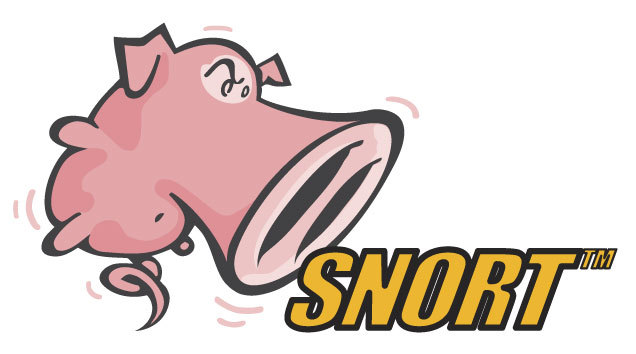 alert tcp $EXTERNAL_NET any -> $HOME_NET 53 (msg:"OS-LINUX OS-LINUX x86 Linux overflow attempt"; flow:to_server,established; content:"1|C0 B0 02 CD 80 85 C0|uL|EB|L^|B0|"; metadata:ruleset community, service dns; classtype:attempted-admin; sid:264; rev:13;)
DDoS
SYN Flood
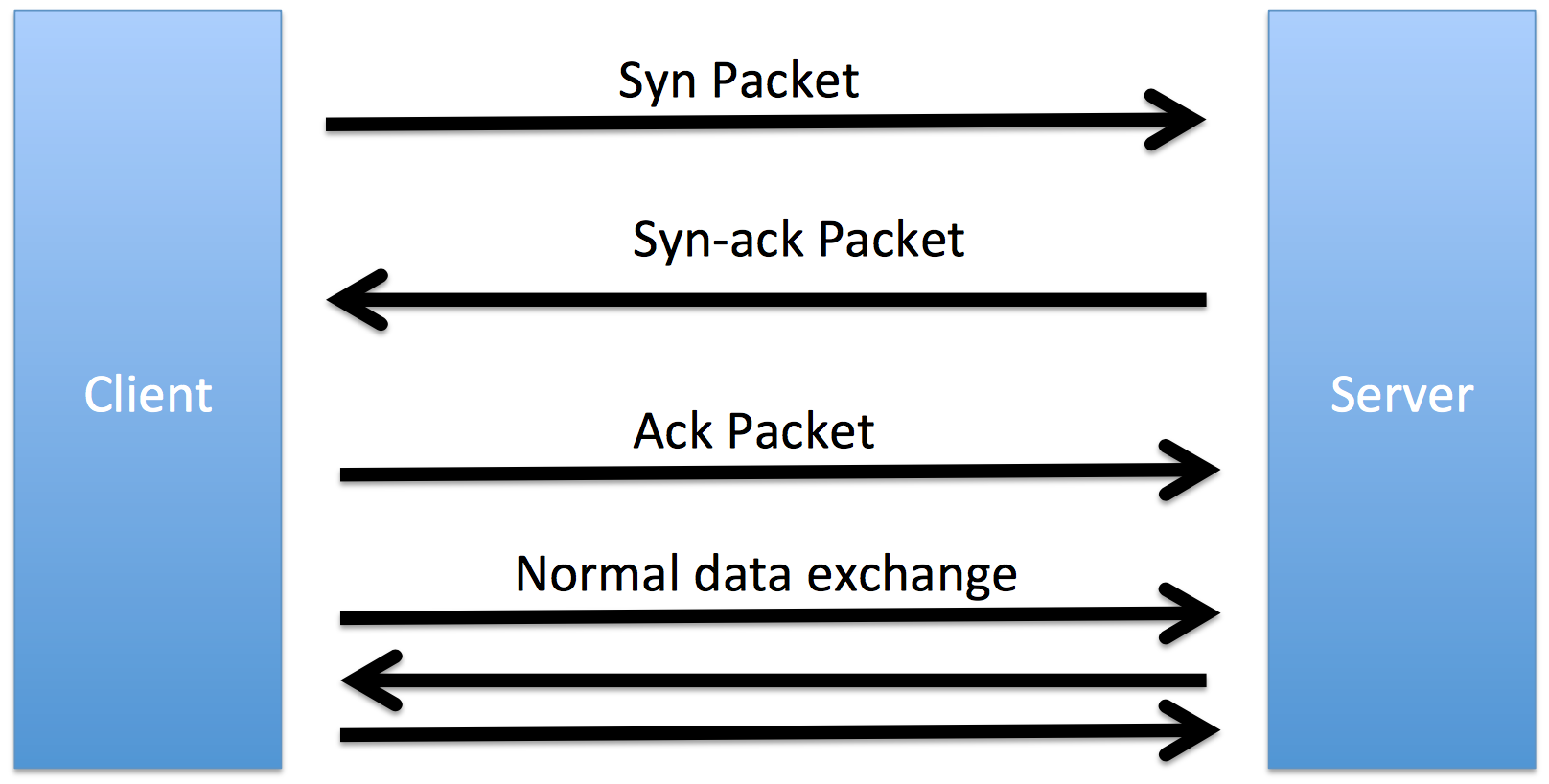 [Speaker Notes: A syn flood is a form of DDoS attack that takes advantage of how TCP handles sessions. Recall that a session is established with a three-way TCP hand- shake: the source sends a SYN (synchronize) packet to the destination, the destination sends back a SYN+ACK packet, and the source completes the handshake by sending an ACK (acknowledge). The destination maintains a SYN RECV queue that keeps track handshakes in progress (those for which it has sent a SYN+ACK response but not yet received the final ACK). The default queue size on most modern machines is 1024 (machines with low memory have smaller queues); pending handshakes typically time out after minutes. A SYN flood proceeds by sending SYN packets but never completing the TCP handshake, filling up the queue and leaving the target unable to respond to additional incoming requests. 

SYN floods are so common that TCP supports a special-purpose defense designed to mitigate this threat: SYN cookies. The idea is to eliminate the need to store pending SYN packets by encoding the necessary information in the sequence number using a pseudorandom function (more specifically, and HMAC). This prevents the SYN RECV queue from filling up, mitigating the thread of SYN floods. However, SYN cookies do not support all of the options available in the full TCP spec and are therefore officially recommended only as a last resort.]
Reflection Attacks
[Speaker Notes: DNS amplification]
Example DDoS Attack
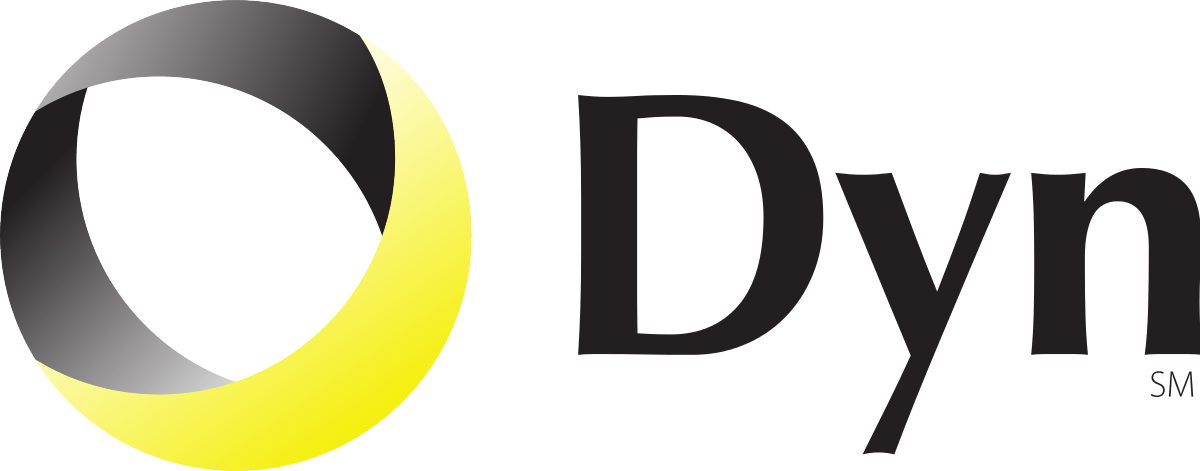 vs
[Speaker Notes: October 21, 2016
Victims include: Airbnb, BBC, CNN, Comcast, Fox News, The Guardian, GitHub, Netflix, Paypal, Reddit, Slack, Tumbler, Twitter, Verizon, Visa, Yelp]
Example DDoS Attack
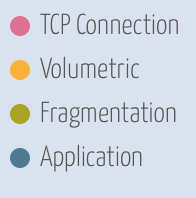 [Speaker Notes: The Dyn DDOS attack was accomplished through a large number of DNS lookup requests from tens of millions of IP addresses]
DDoS as a Service
[Speaker Notes: https://krebsonsecurity.com/2018/04/ddos-for-hire-service-webstresser-dismantled/
Specify target, duration, method, pay with Paypal or bitcoin
WebStresser.org taken offline in April 2018, but many others do (and will) exist]
DDoS as a Service
Mitigating DoS Attacks
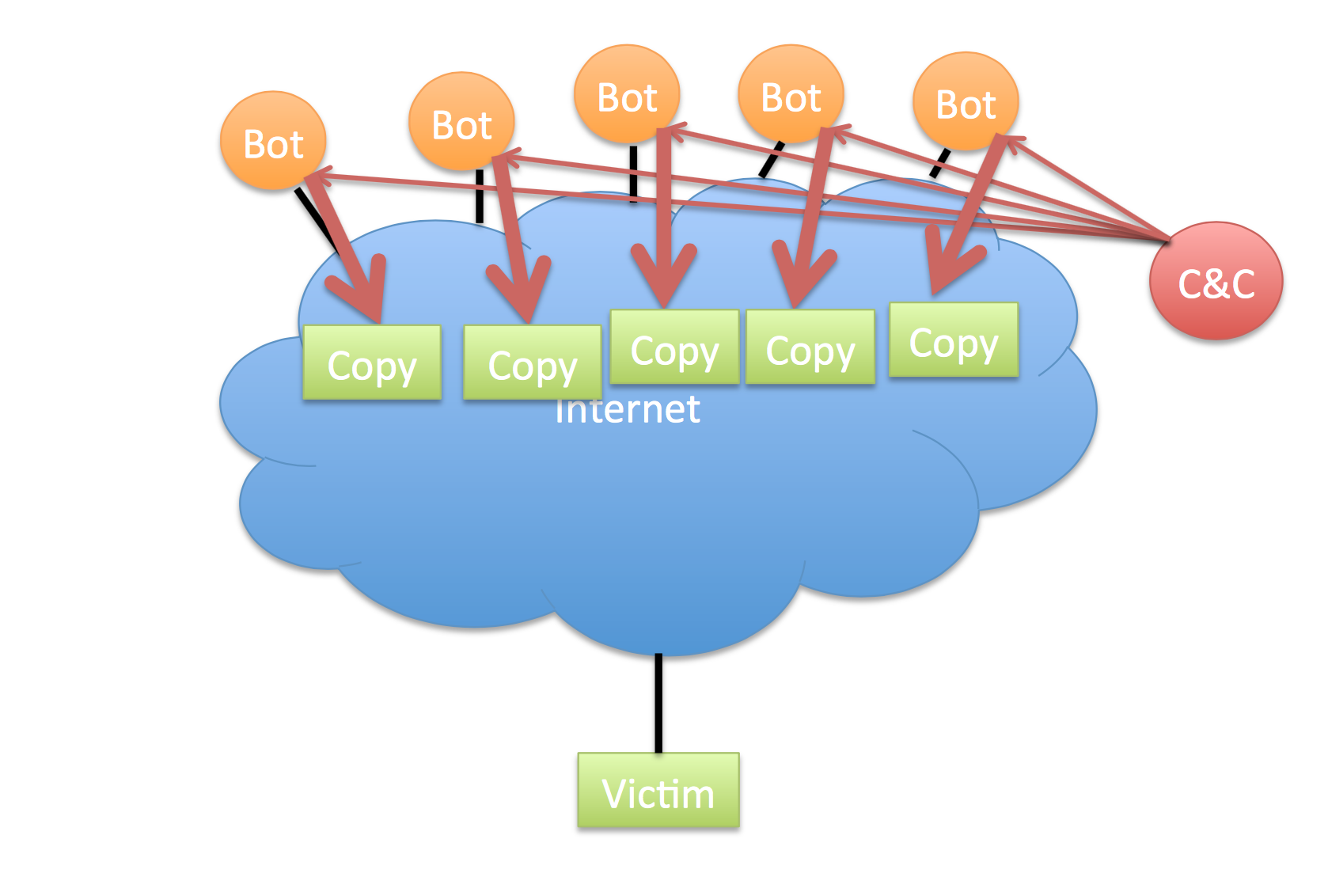 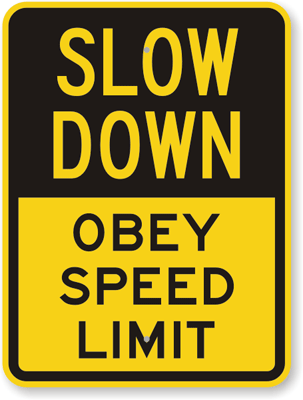 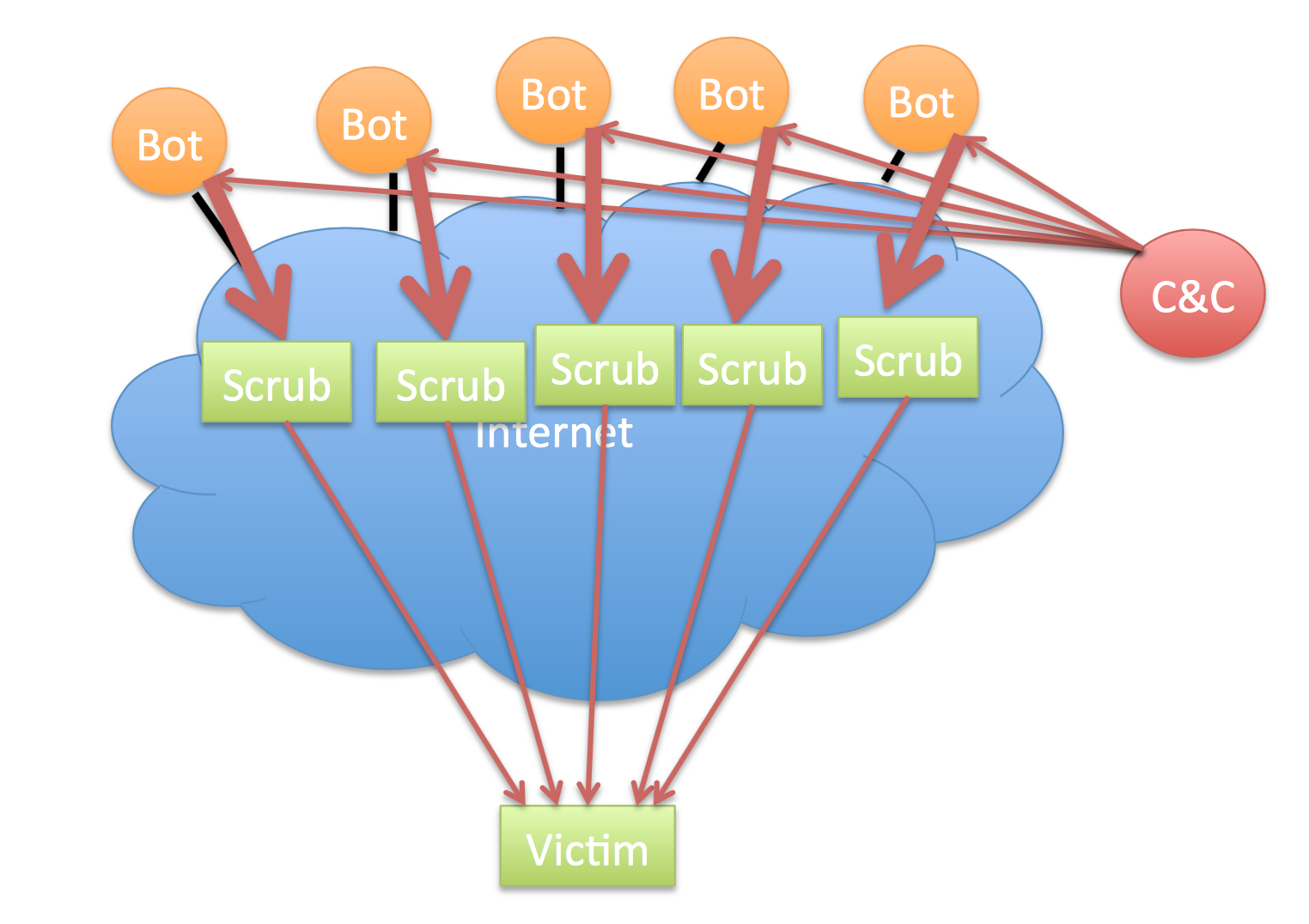 [Speaker Notes: DDoS-mitigation strategies include content distribution (increasing the number of available replicas), distributed scrubbing (a distributed reverse proxy identifies and drops malformed or suspicious traffic), traffic shaping (buffering and rate-limiting incoming traffic), and egress filtering (preventing outgoing traffic from being used in a DDoS attack). As a general rule, DDoS mitigation depends on deploying extensive defensive resources and can be bypassed by a sufficiently determined and resourceful adversary.]
Mitigating DoS Attacks
[Speaker Notes: Mitigating denial of service attacks is a complex and evolving art. Several companies (Akamai, CloudFlare, Google Shield) offer DDoS mitigation as a service, and their precise techniques are generally a closely-guarded trade secret.]